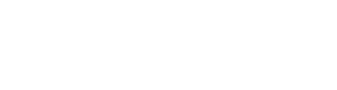 Скажи «НЕТ» цифровой утопии
Александр Антипов
Директор по развитию бизнеса
ФОРС
ФОРС сегодня
Облачные сервисы
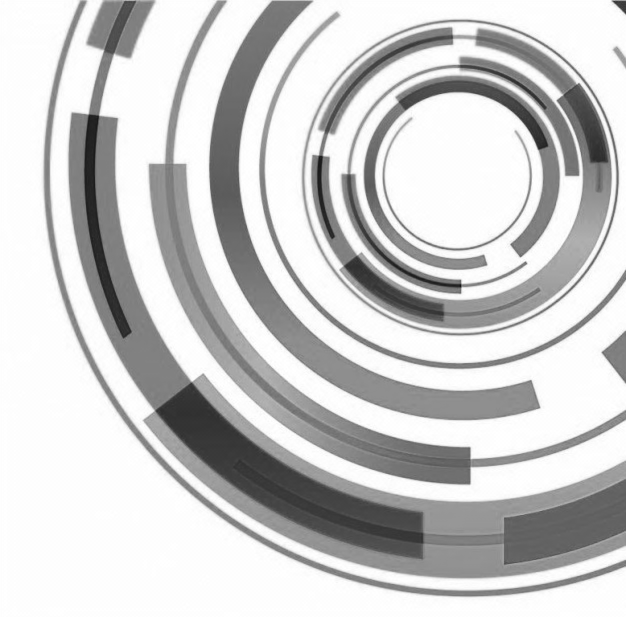 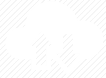 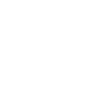 Отраслевые решения
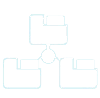 Инфраструктурные решения
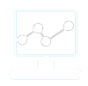 Системная интеграция
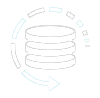 ФОРС- создание, внедрение и сопровождение инновационных решений
Заказная разработка
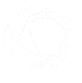 Техподдержка
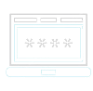 Обучение
Более 500 специалистов
Бизнес-вызовы
Бесперебойность работы		Скорость внедрения
Рентабельность			Необходимость инвестиций
Удобство для клиента		Информационная безопасность
Клиентоориентированность		Требования регулятора
Гибкость				Стандартизация
DEEP Machine Learning
Mobility
Big Data
IoT
InMemory Computing
AI
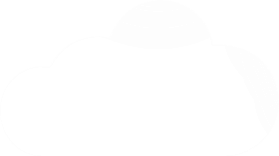 Внедряем ИТ-систему
ЛИС
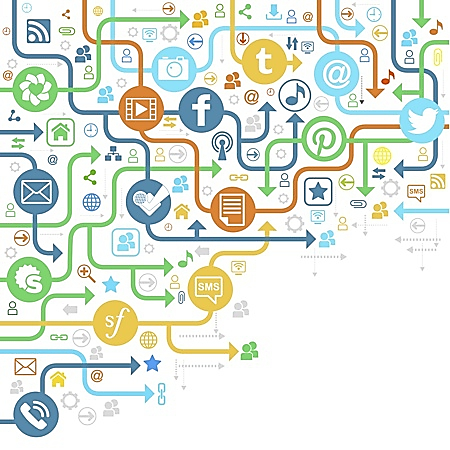 Эл.очередь
МИС
PACS
Портал
Регистратура
ФХД
В результате
Что делать?
Не использовать ИТ
Опираться на ИТ
Анализ и планирование
Приоритеты
Задачи
Технологии
Люди  (Пациенты, Родственники, Руководители)
Экосистема
Поэтапная  реализация
Анализ эффективности
Развитие
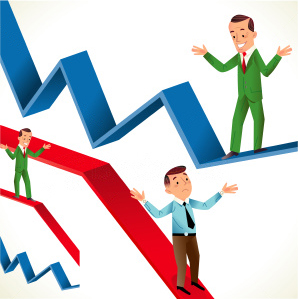 Почему ФОРС
Портал телемедицинских услуг
Платформа
телемониторинга
Передвижной
 медицинский 
комплекс
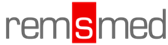 Ведомственный или региональный портал 
(центральный интеграционный узел)
Система бюджетирования и финансового планирования
Мониторинг здоровья спортсменов
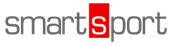 МИС по методологии Тавровского В.М.
Индекс здоровья DACADOO
Комплексная аналитика и BigData
Наши заказчики и партнеры
Заказчики:
GEMC
ОАО «Медицина»
Научный Центр акушерства, гинекологии и перинатологии им. Кулакова
Областная больница г. Киров
ПКБ N4 ДЗ г. Москвы
ПНД №33
ЦДЗ  ОАО «РЖД»
Первый МГМУ им. И.М. Сеченова
Партнеры
Российская Ассоциация Телемедицины (РАТ)
Профессор В.М. Тавровский
Университетская клиника г. Цюрих. 
ИнформЗащита, Инфотекс и Диалог-Наука
Российская Ассоциация Спортивной Медицины и Реабилитации
Лучше один раз увидеть!
СЕГОДНЯ!
14.30 интерактив в зоне выставки
команда Ай-Форс продемонстрирует как «употреблять» ИТ выгодно, безопасно и с удовольствием!

Ждем вас!
стенд № 3-08
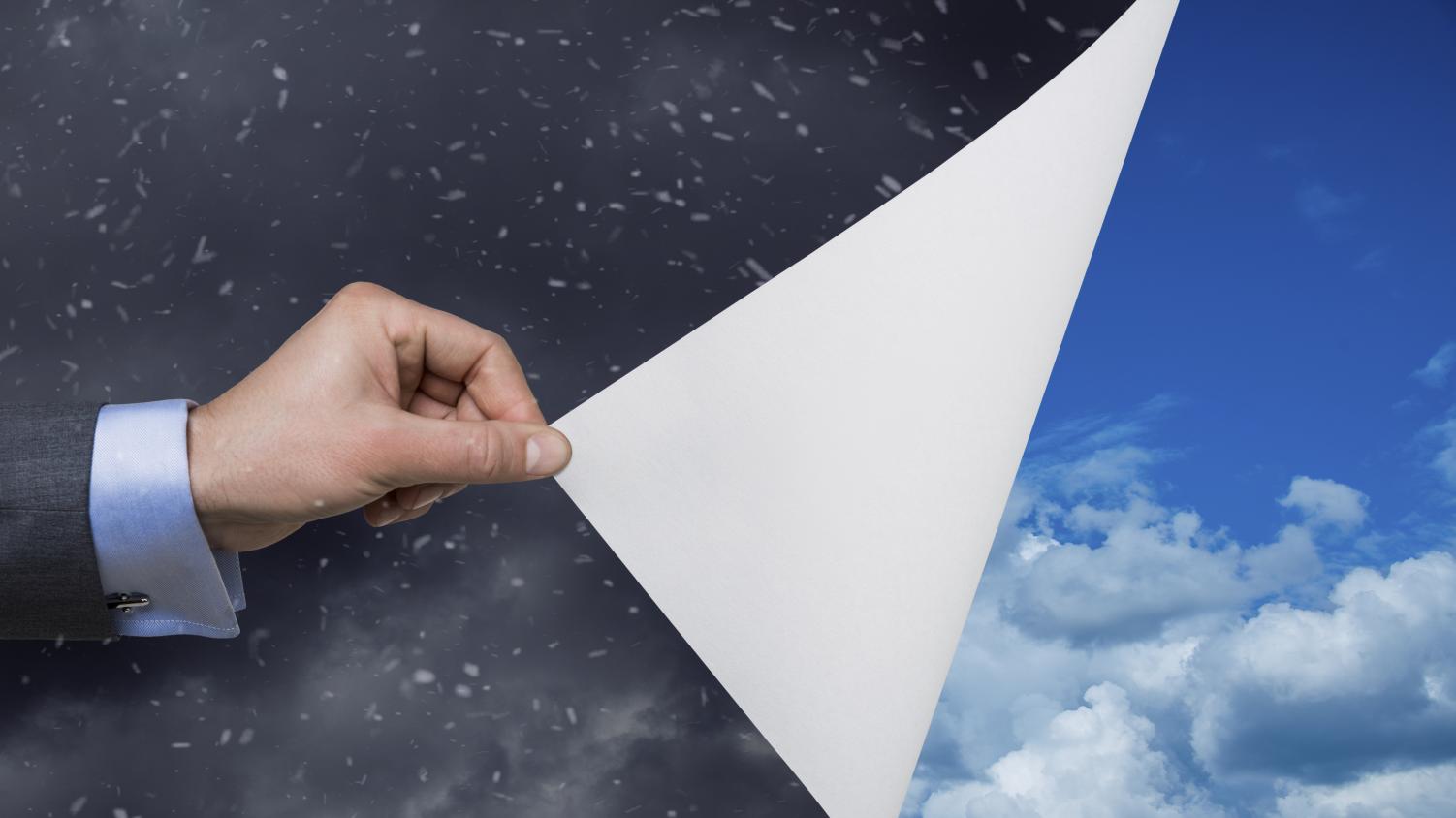 Спасибо за внимание!
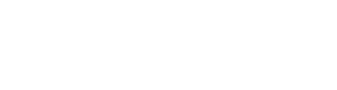 Цифровая трансформация!